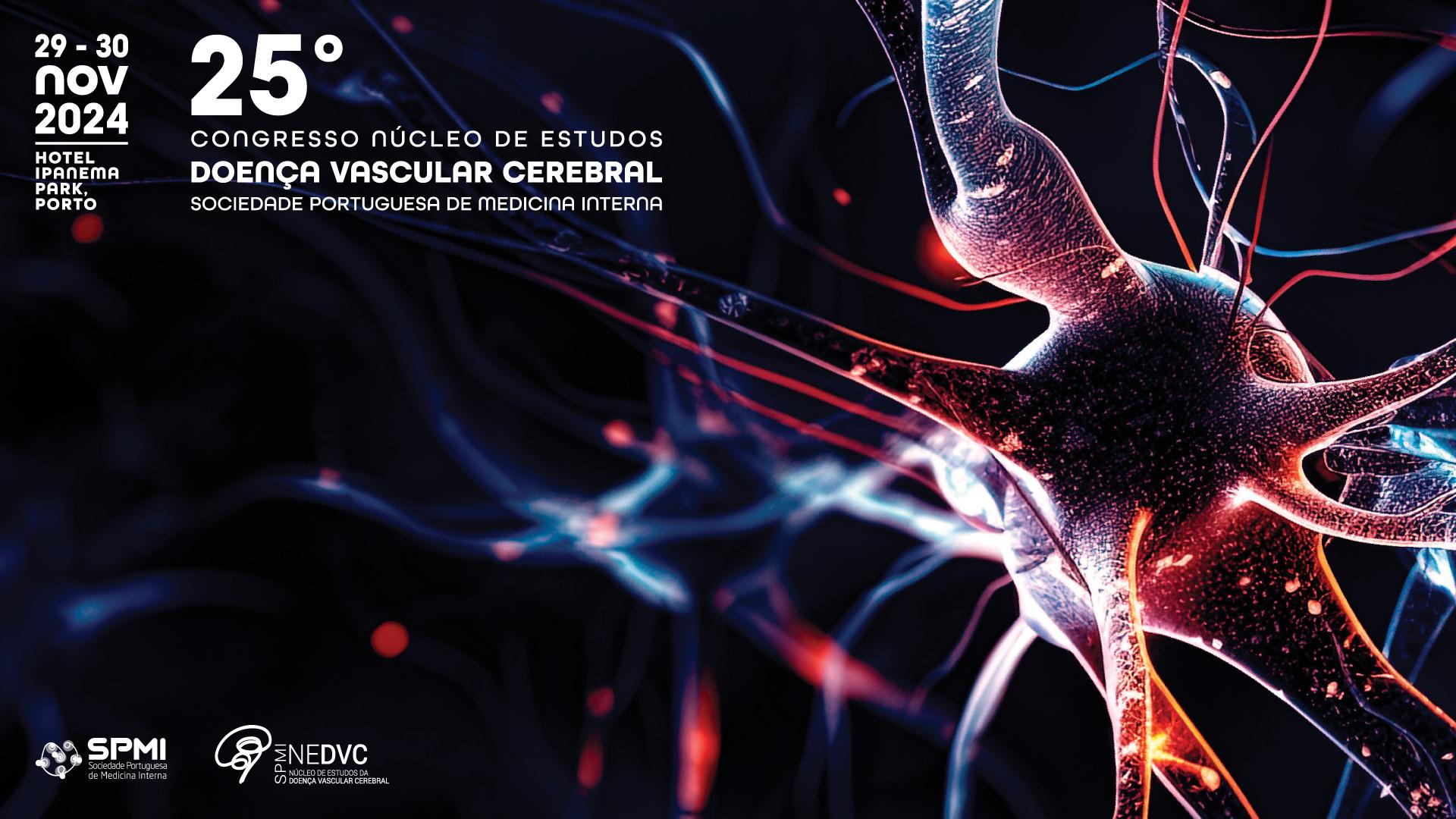 TEXTO
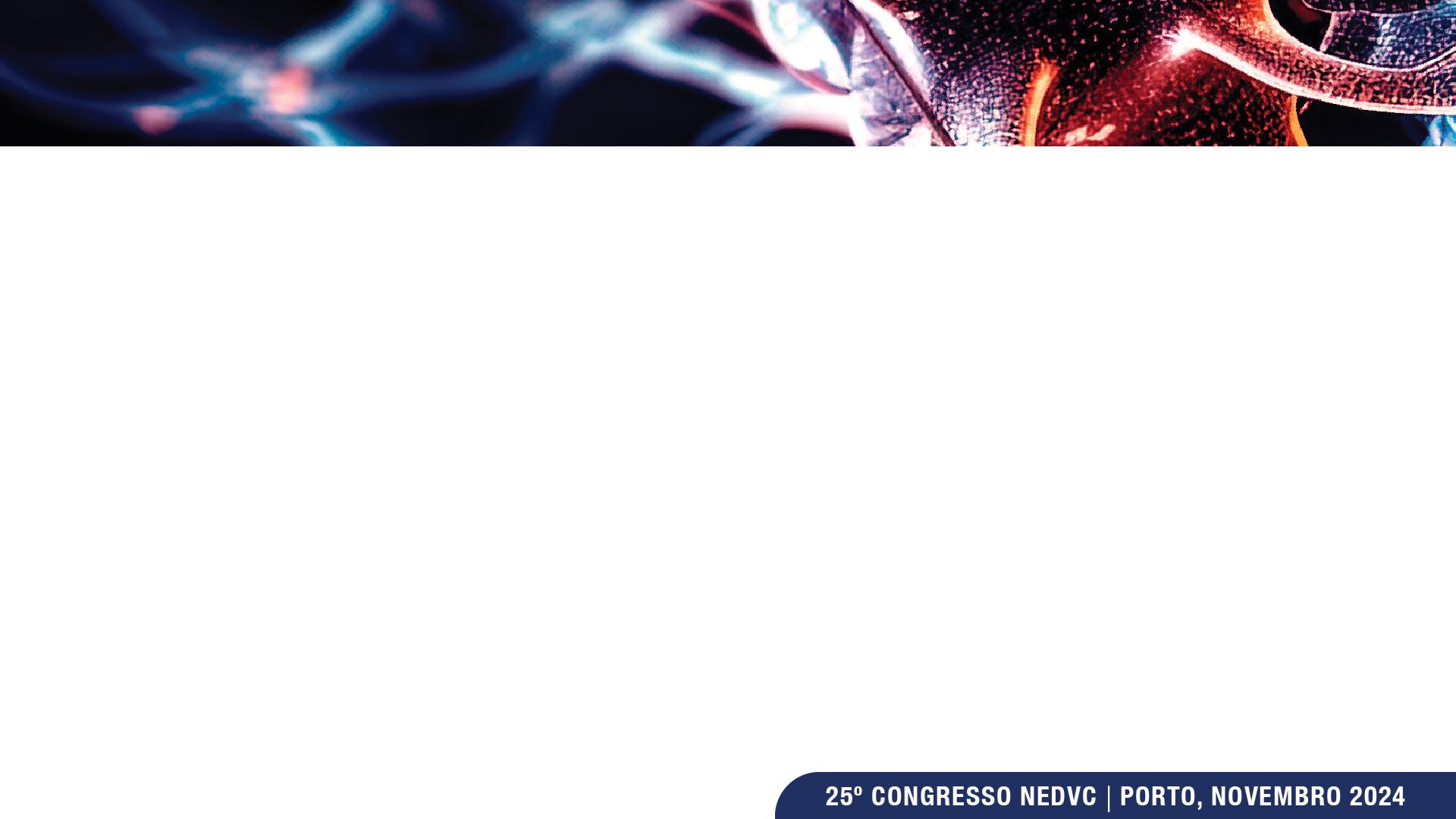 Texto